Initial Education and Training of Pharmacists (IETP) Reform: Implementation for 2025/26
Update October 2024
NHS England Workforce, Training & Education Pharmacy Team
Content
Introduction – key facts relating to IETP reform

Supervision and Assessment in the Foundation Training Year

Practice Based Assessment Strategy for 2025/26

Training Plans: Template, guidance and process for 2025/26

National Recruitment Scheme (NRS) for 2025/26

Planning training posts for 2025/26

Training and support in the Foundation Training Year
[Speaker Notes: Plain slide with subhead and bullets]
IETP reform: key facts
IETP reform – key facts (1)
New standards for Initial Education and Training of Pharmacists (IETP) published by the GPhC in 2021

New learning outcomes – enhanced clinical capabilities and independent prescribing at point of first registration

GPhC delegating responsibility for quality management of all training sites in England to NHSE Workforce Training and Education as the Statutory Education Body (SEB) for England.

All trainee pharmacists must be recruited through the National Recruitment Scheme (NRS) on the Oriel platform for 2025/26
NRS is key element of quality management of training sites
There will be no approval of training sites outside of this process (by NHSE or GPhC)
No eligibility or mechanism for payment outside of this process

Harmonisation of funding for training sites across all sectors for 2025/26: £26,500
Additionally, consistent training course offer for all trainees
[Speaker Notes: Plain slide with subhead and bullets]
IETP reform – key facts (2)
The 2025/26 Foundation Training Year is the first year where:
NHSE WT&E will take on delegated responsibility from the GPhC for the quality assurance/management of all foundation trainee pharmacists in England
The full new learning outcomes (incorporating independent prescribing) will be used

All trainees graduating from university against the new learning outcomes will have to be assessed against all new learning outcomes including independent prescribing during the foundation year

There will be some graduates entering foundation training in 2025/26 who will not have graduated against the new learning outcomes and will not be able to be an independent prescriber at first registration:
Some MPharm graduates who have started against the old learning outcomes and have had their learning interrupted
Graduates from OSPAP (Overseas Pharmacists' Assessment Programme)
[Speaker Notes: Plain slide with subhead and bullets]
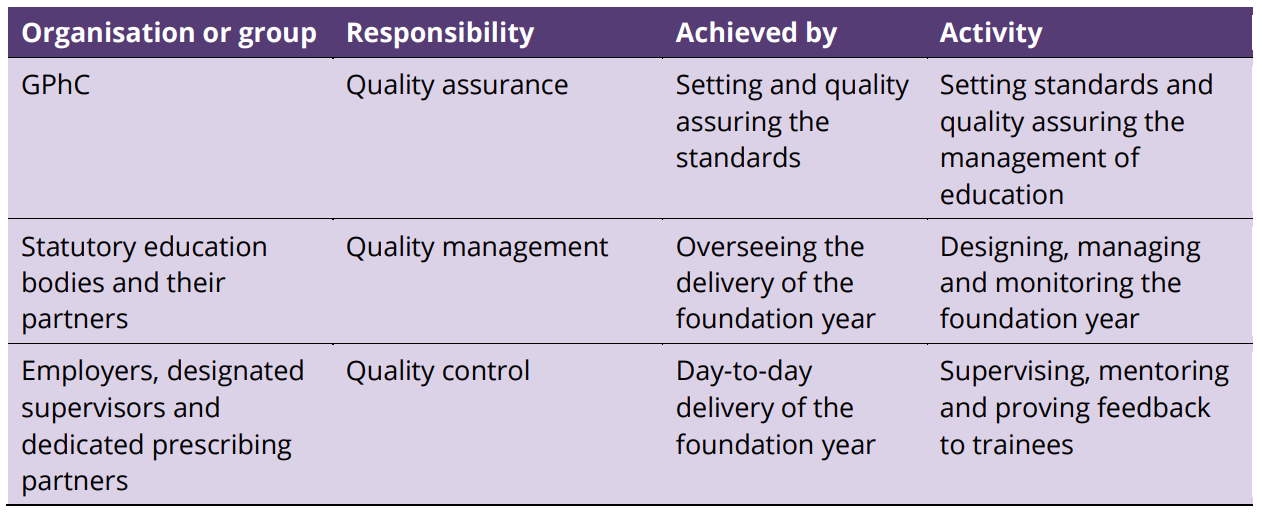 https://www.pharmacyregulation.org/sites/default/files/document/standards-for-the-initial-education-and-training-of-pharmacists-january-2021_final-v1.3.pdf
Supervision and Assessment in 2025/26
Supervision and Assessment (1)
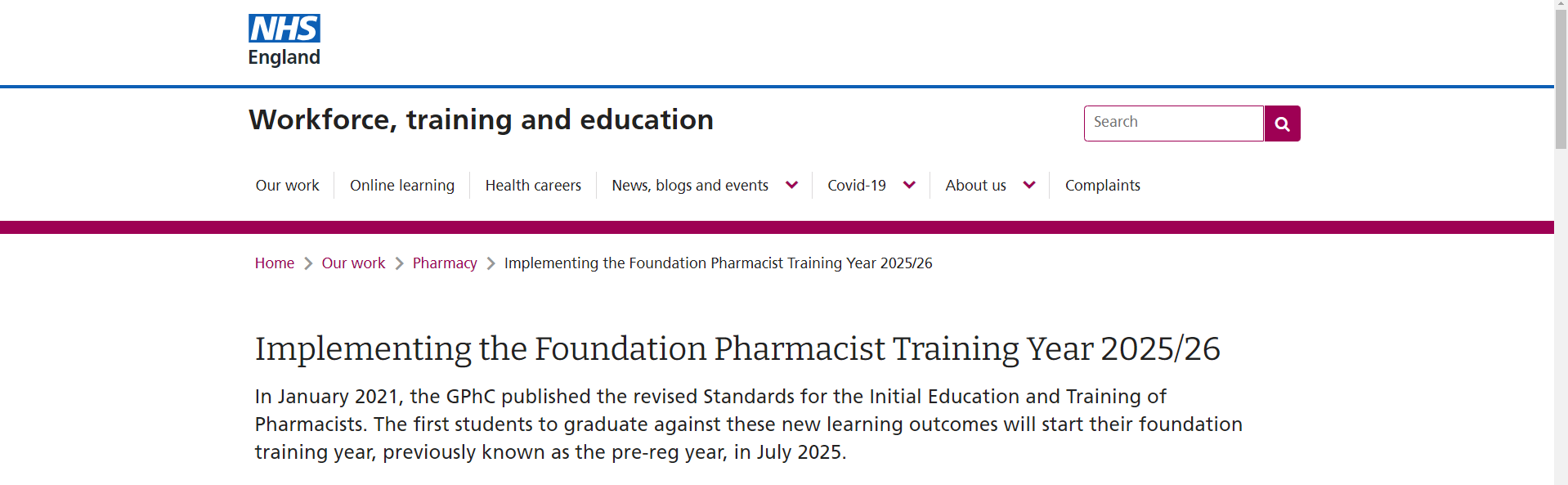 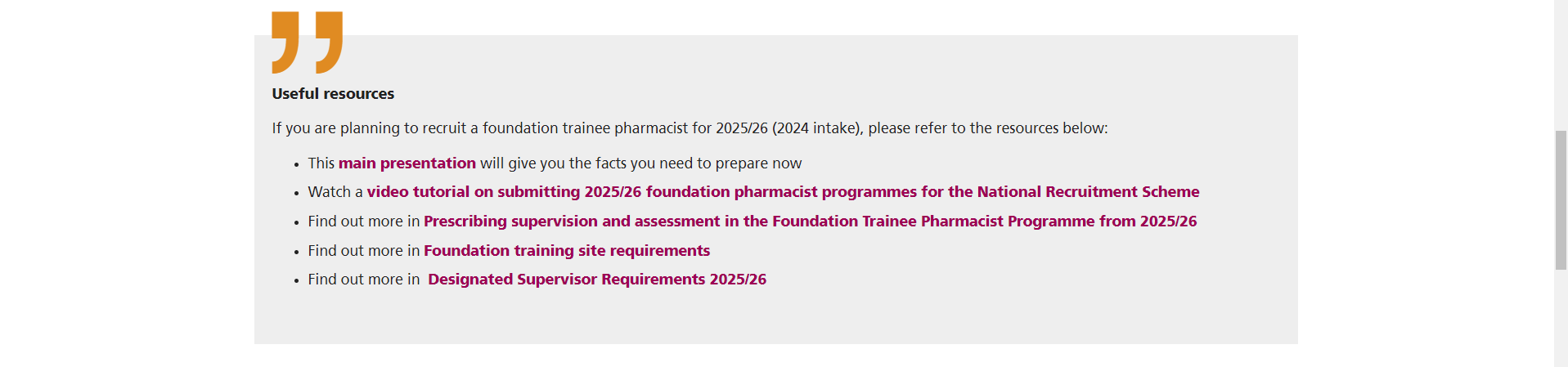 https://www.hee.nhs.uk/our-work/pharmacy/transforming-pharmacy-education-training/initial-education-training-pharmacists-reform-programme/implementing-foundation-pharmacist
[Speaker Notes: Plain slide with subhead and bullets]
Supervision and Assessment (2)
The requirements for training sites from 2025/26 are set out within:

National Recruitment Scheme Terms of Participation and associated documents:
NHS England Foundation Trainee Pharmacist Programme: Practice-based Assessment Strategy (from 2025/26)
NHS England FTPP Training Plan Template and Guidance
Prescribing supervision and assessment in the Foundation Trainee Pharmacist Programme from 2025/26 
Foundation training site requirements for 2025/26
Designated Supervisor Requirements for the 2025/26 Foundation Training Programme

NHS England Quality Framework
[Speaker Notes: Plain slide with subhead and bullets]
Supervision and Assessment (3)
These requirements include: 

In accordance with GPhC requirements, Employers must ensure that the trainee will have access to:
a Prescribing Learning Environment
a Designated Supervisor
a Designated Prescribing Practitioner

Employers must use the NHS England Foundation Trainee Pharmacist Programme: Practice-based Assessment Strategy

Employers must use the NHS England Foundation Trainee Pharmacist E-portfolio

All supervisors must comply with the requirements of the NHS England Workforce, Training and Education standards for supervisors

All foundation training sites must engage with the process of completing a training plan, with the focus being how the Assessment Strategy and associated Activities/assessment will be conducted within the training period.
[Speaker Notes: Plain slide with subhead and bullets]
NHS England FTPP Practice-based Assessment Strategy
(from 2025/26)
NHSE FTPP: Practice-based Assessment Strategy
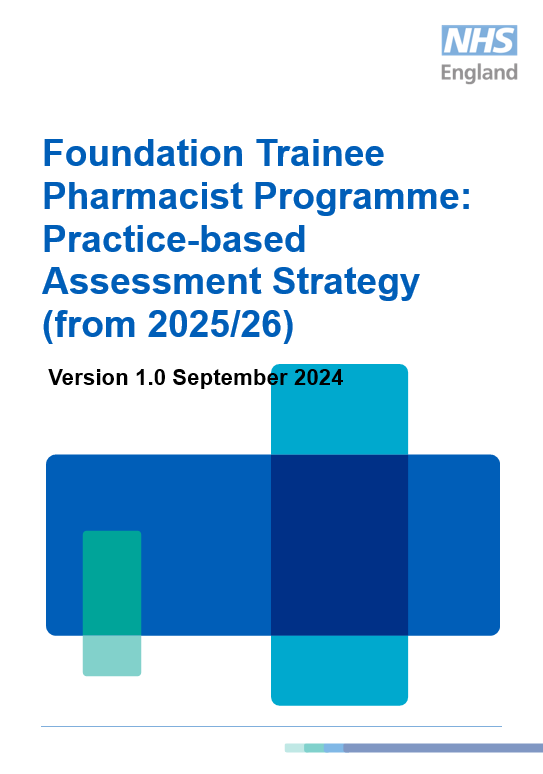 All foundation training sites must use the NHSE FTPP Practice-based Assessment Strategy, and the mandated/embedded activities, assessment, progress review, sign-off etc.

All foundation training sites must use the e-portfolio for recording use of the assessment strategy, completion of the activities and sign-off.

All foundation training sites must engage with the process of completing a training plan, with the focus being how the Assessment Strategy and associated Activities/assessment will be conducted within the training period.
[Speaker Notes: Nick]
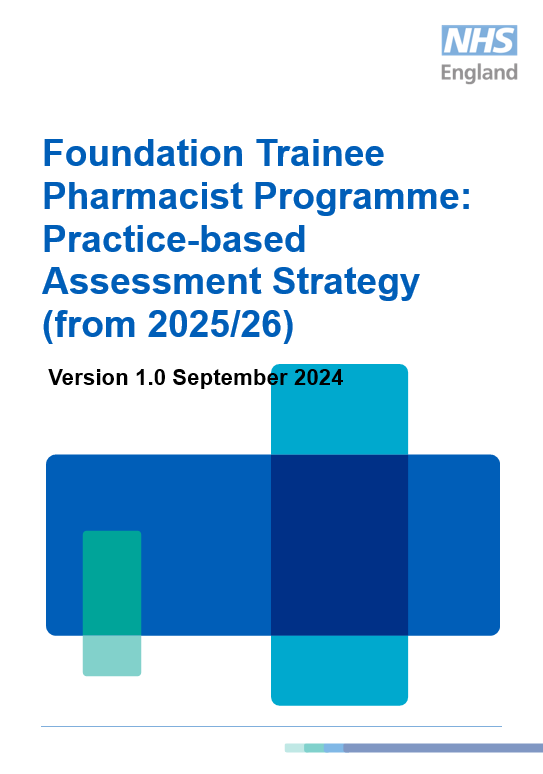 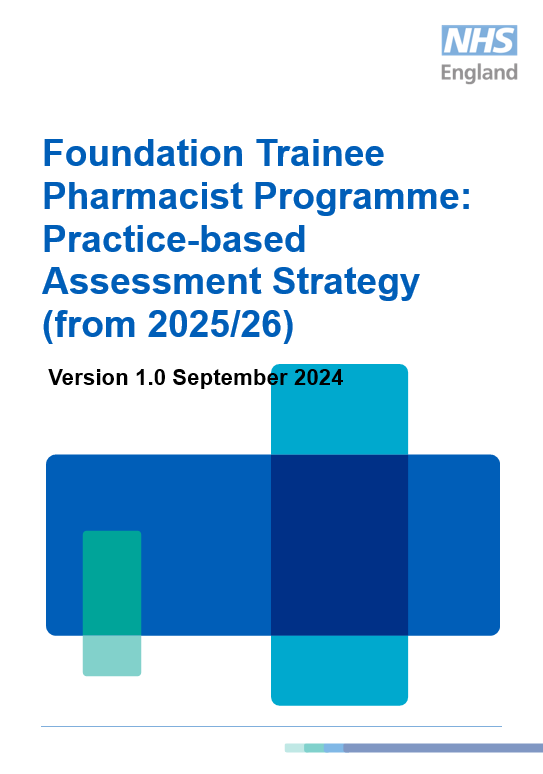 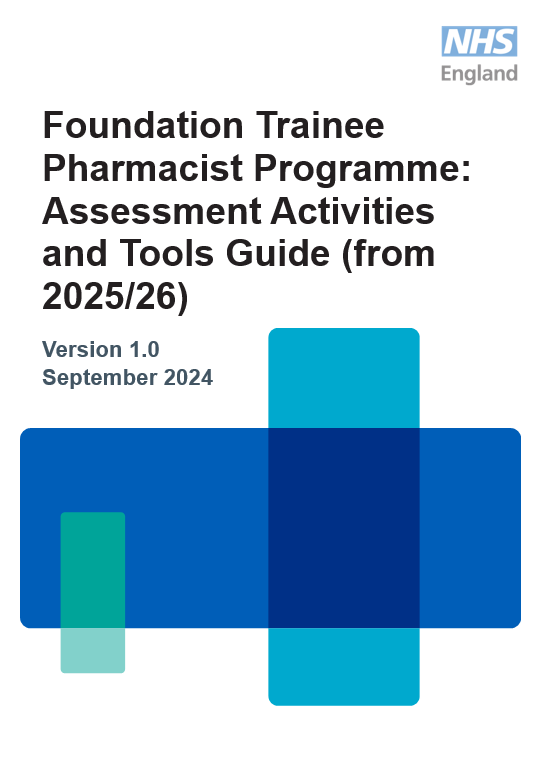 [Speaker Notes: Nick]
GPhC Standards for the Initial Education and Training of Pharmacists (IETP) - 2021
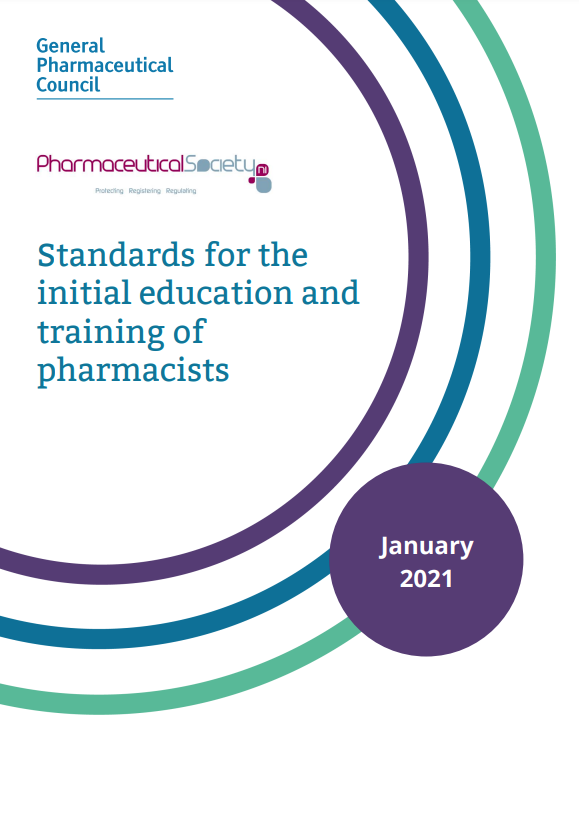 The new standards (2021) means that one set of learning outcomes is being used in the MPharm degree and the foundation training programme

55 Learning Outcomes

Incorporate independent prescribing

Uses ‘Miller’s Triangle’ to describe the level that each LO needs to be demonstrated in the MPharm and in the foundation training programme
[Speaker Notes: Nick]
GPhC Standards for the Initial Education and Training of Pharmacists (IETP) - 2021
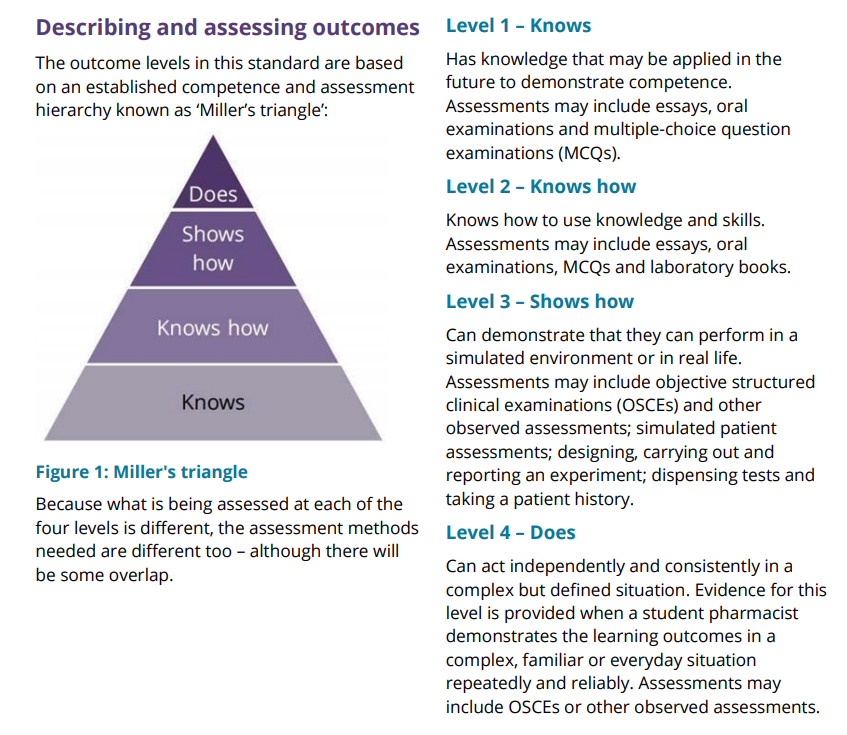 Domain 1: Person-centred care and collaboration (LOs 1-14

Domain 2: Professional Practice (LOs 15-44)

Domain 3: Leadership and Management (LOs 45-52)

Domain 4: Education and research (LOs 53-55)
[Speaker Notes: Nick]
NHSE FTPP: Practice-based Assessment Strategy
Purposefully constructed suite of 28 Activities aligned to the professional activities of pharmacists

Designed to holistically provide multiple pieces of evidence against each of the 55 Learning Outcomes
“Repeatedly and reliable in everyday settings” for ‘Does’ level LOs

Activities are divided into:
Professional Development Activities
Observed Clinical Activities – Must be assessed using ‘Supervised Learning Event’ (SLEs) tools
[Speaker Notes: Nick]
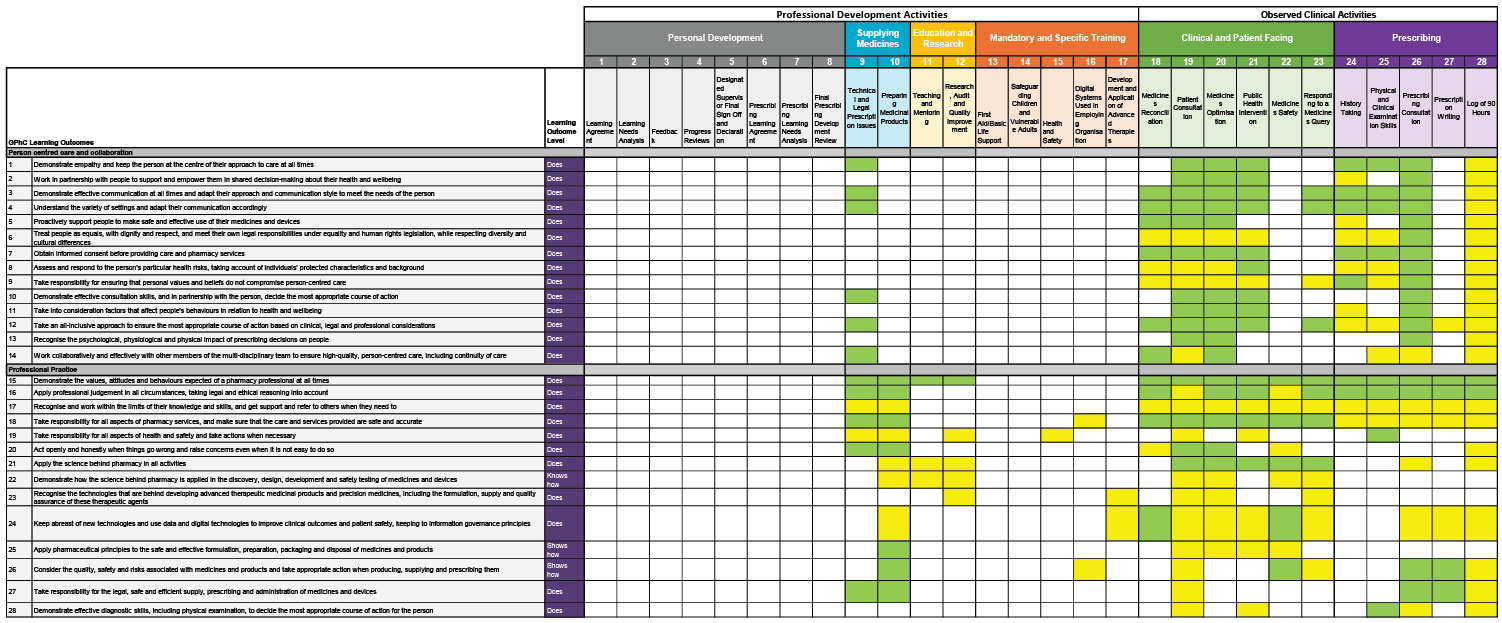 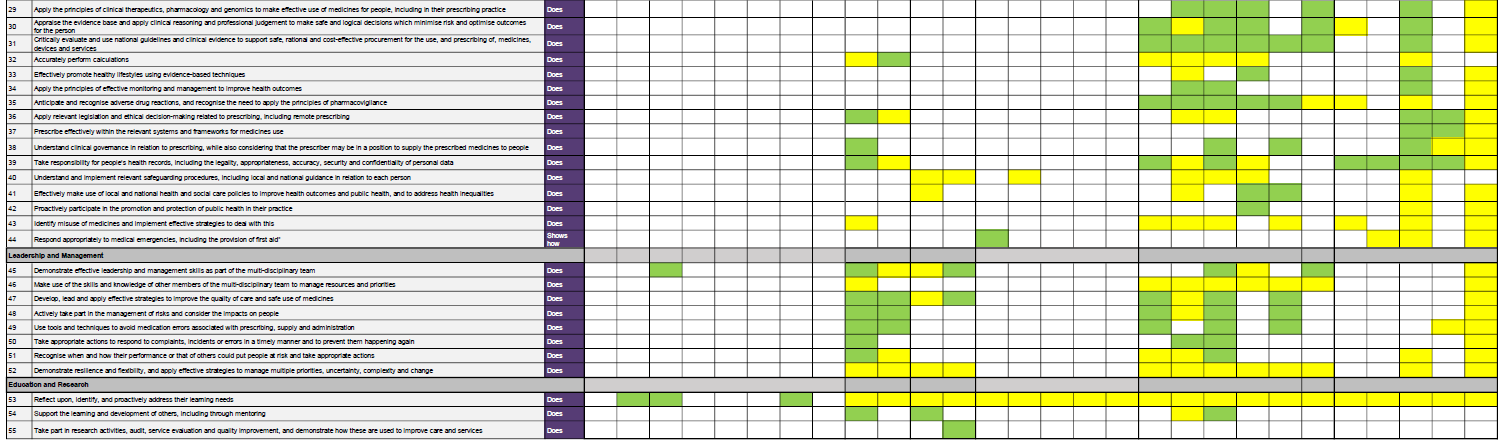 [Speaker Notes: Nick]
NHSE FTPP: Practice-based Assessment Strategy
Each Activity must be demonstrated to a satisfactory standard, that aligns with safe and effective practice.

Each Activity within the Observed Clinical Activity group must be demonstrated a minimum of three times to a satisfactory level.

The measure of satisfactory performance is assessed using standardised descriptive scales as part of validated Supervised Learning Event (SLE) assessment tools.

Each Learning Outcome must be demonstrated aligned to the level of Miller’s Triangle as described by the GPhC.
[Speaker Notes: Nick]
[Speaker Notes: Nick]
[Speaker Notes: Nick]
NHSE FTPP: Practice-based Assessment Strategy
Designated Supervisor: Final Sign Off and Declaration
Learning Agreement, LNA and PDP
39 Week Progress Review
13 Week Progress Review
26 Week Progress Review
Designated Supervisor
Activities
Activities
Activities
Activities
Prescribing Learning Agreement, LNA and PDP
Final Prescribing Development Review
Designated Prescribing Practitioner
Prescribing Activities
[Speaker Notes: Nick]
Prescribing: Nominated Prescribing Area
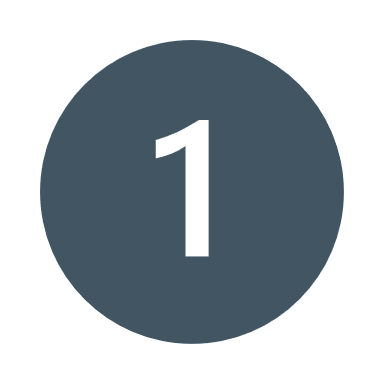 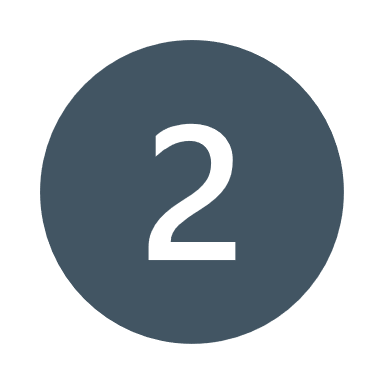 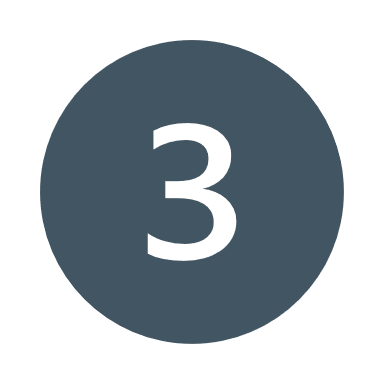 An area that the DPP is sufficiently knowledgeable, skilled, and experienced to supervise within
Appropriate to the stage of training of a foundation trainee pharmacist
A clinical area relating to the provision of healthcare
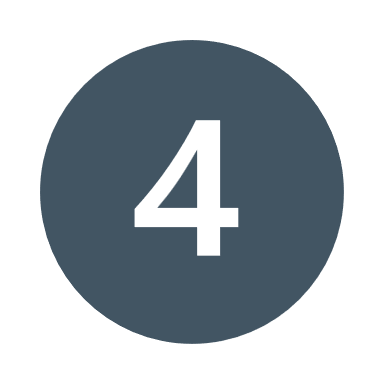 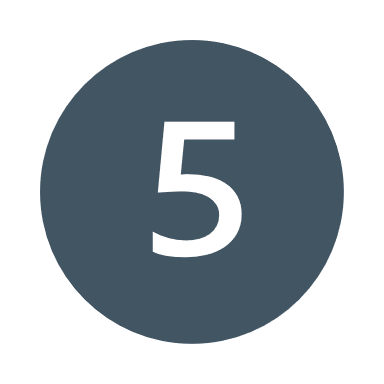 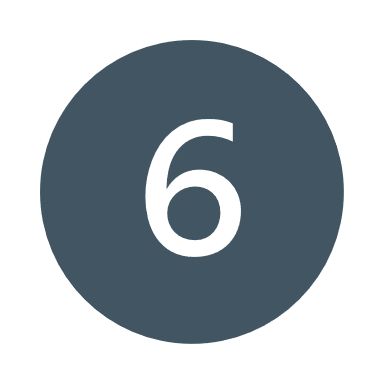 An area within which the trainee is able to access patients with whom they can conduct consultations
Recorded in the E-portfolio when the trainee starts
Agreed by the DPP and Designated Supervisor
[Speaker Notes: Nick]
Nominated Prescribing Area
The nominated prescribing area does not need to be one in which the trainee pharmacist is actively diagnosing a ‘new’ or undifferentiated condition – it could for example be: 

the ongoing management of an existing condition (for example in a chronic condition clinic in general practice)

medicines optimisation within the provision of clinical services (for example in the admissions setting in secondary care as part of medicines reconciliation) 

Both of the examples above will require diagnostic and /or clinical reasoning to be demonstrated and would give plenty of opportunity for the capabilities of a prescriber to be demonstrated.
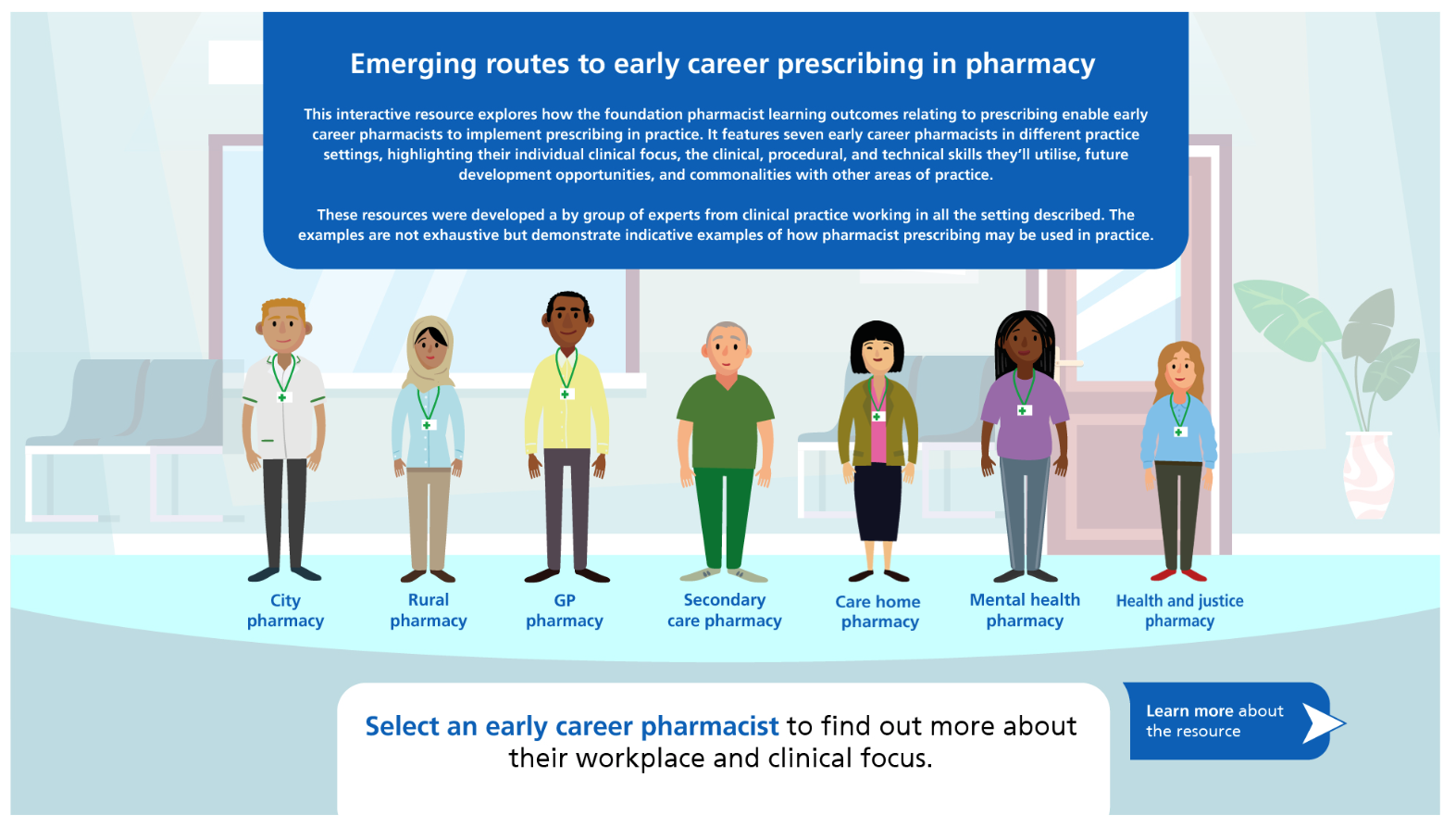 In conjunction with stakeholders from all sectors, NHS England have developed some examples of what newly qualified prescribing might look like in 2026, in our Emerging routes to early career prescribing in pharmacy resource
Prescribing Assessment Activities
[Speaker Notes: Nick]
Supervisor Roles and Responsibilities
The DPP’s role is to: 
Determine whether the Prescribing Activities have been satisfactorily completed. 
Determine that at least 90 hours of learning focussed on prescribing capabilities have been completed. 
Regularly update the DS on the trainee’s progress 
Escalate any concerns regarding the trainee’s progression in practice in relation to prescribing to the DS as soon as issues arise. 
Confirm that all elements of prescribing assessment are completed, and the trainee pharmacist is therefore suitable for registration as a prescriber.
The DS’s role is to: 
Support the trainee to get the best from their training. 
Supervise the trainee’s practice and provide feedback. 
Provide support and guidance to other staff who are supervising the trainee pharmacist. 
Provide regular feedback based on observation and review of submitted evidence. 
Complete formal progress reviews at weeks 13, 26, 39. 
Sign off of the foundation trainee pharmacist against the learning outcomes, including evidence from the Prescribing Activities supervised by the DPP. 
Lead DS (where there is more than one): Final sign off and declaration at end of training to declare if the trainee pharmacist is competent, based on the evidence gathered throughout training, to join the register as a pharmacist.
[Speaker Notes: Nick]
NHSE FTPP: Final Sign-off and Declaration
Confirmation that all Learning Outcomes signed off, including evidence from the prescribing Activities

Confirmation required duration of training has been completed

Confirm DPP has determined satisfactory outcomes for Prescribing Activities, and associated 90hours learning in practice completed

Record identification of second assessor (typically DPP)

Final declaration that the trainee has completed all of the above requirements and is therefore suitable to enter the register as a pharmacist with IP annotation
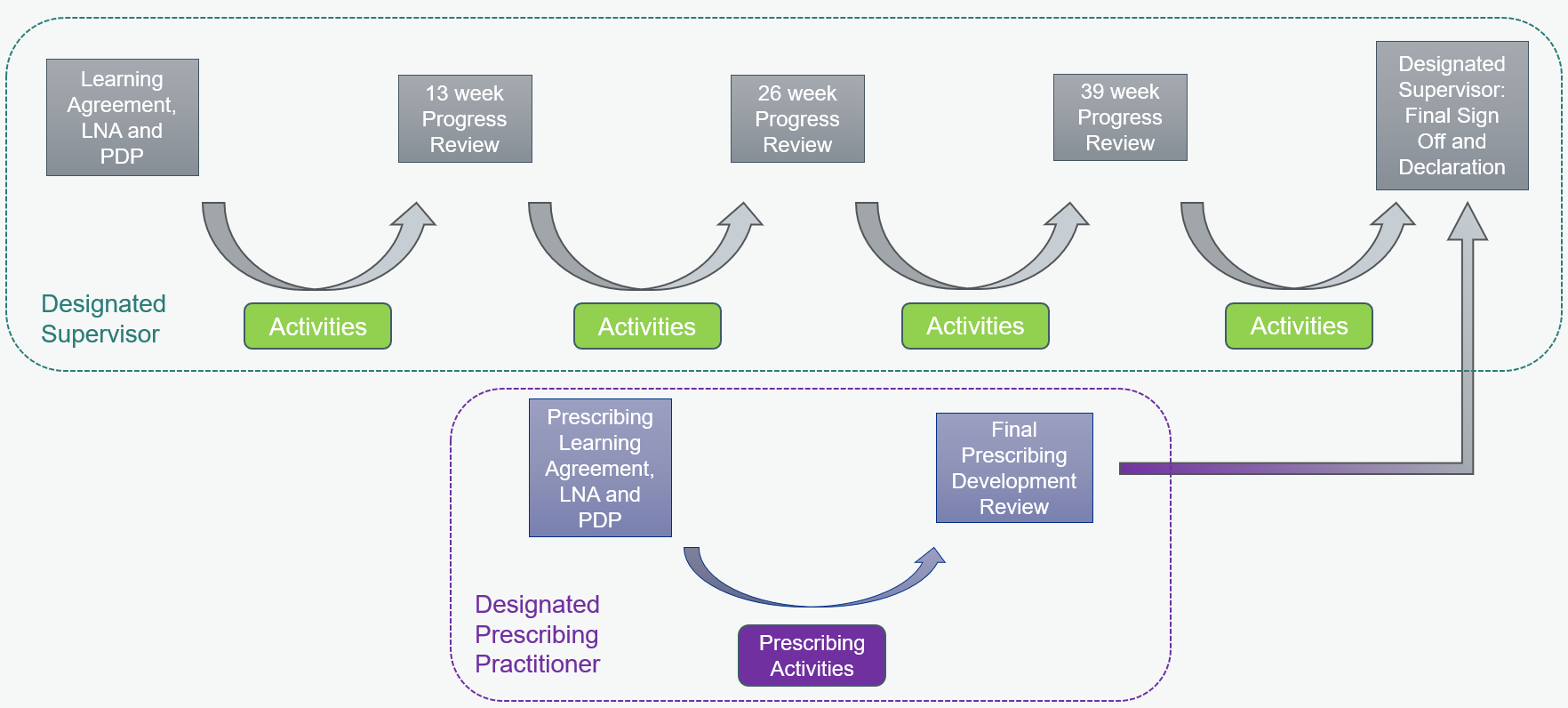 [Speaker Notes: Nick]
NHS England FTPP Training Plan: Template, Guidance and Process
FTPP Training Plan
Prior to the 2025/26 training year, training plans have been developed by organisations hosting foundation trainee pharmacists and submitted to the General Pharmaceutical Council as part of the training site approval process.

From 2025/26, training plans will be submitted to NHS England, by the lead Designated Supervisor via the e-portfolio during July 2025. 

From the 2025/26 FTPP, the training plan does not form the basis on which a training site is approved by NHS England. Site approval by NHS England is made on the basis of agreement to the National Recruitment Scheme (NRS) Terms of Participation and the associated declarations.

As part of the NRS Terms of Participation, all training sites agree to complete and submit a training plan in line with NHS England requirements

The purpose of the training plan is to provide assurance that the site/s can support the foundation trainee pharmacist through the use of the NHS England Assessment Strategy and e-portfolio, to enable them to demonstrate their development and sign-off against the GPhC Learning outcomes.
[Speaker Notes: Plain slide with subhead and bullets]
FTPP Training Plan: Template
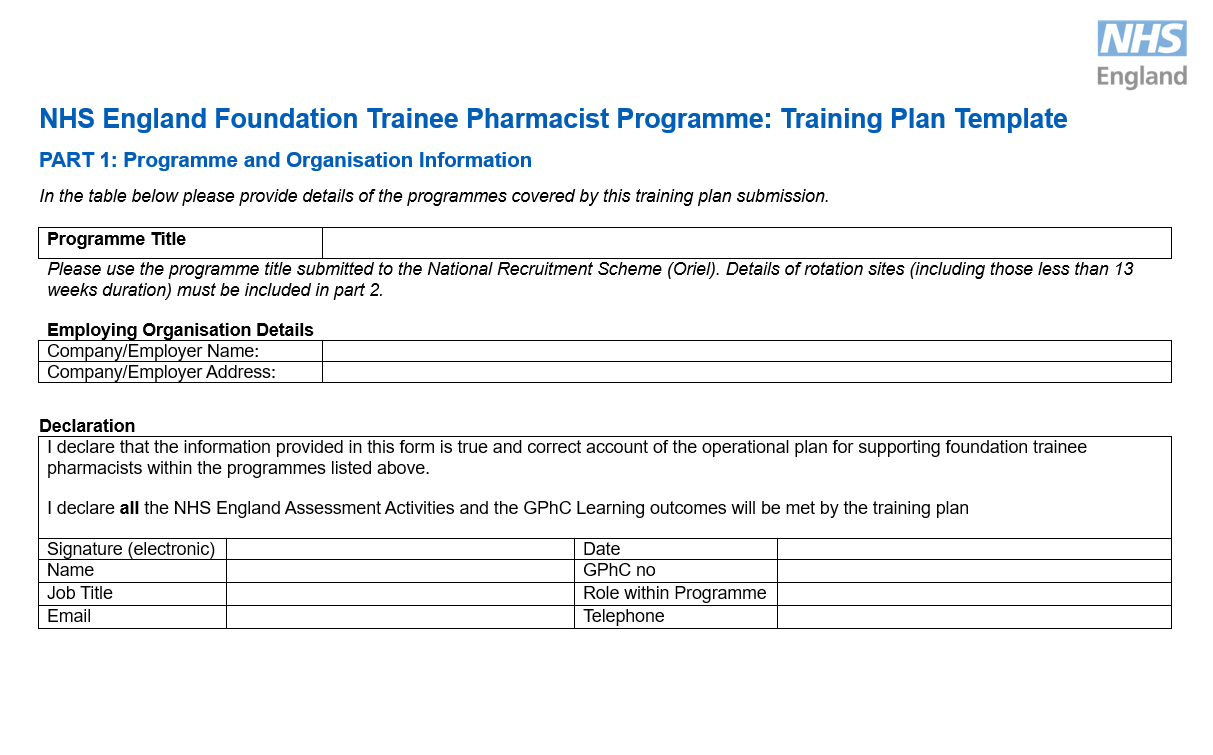 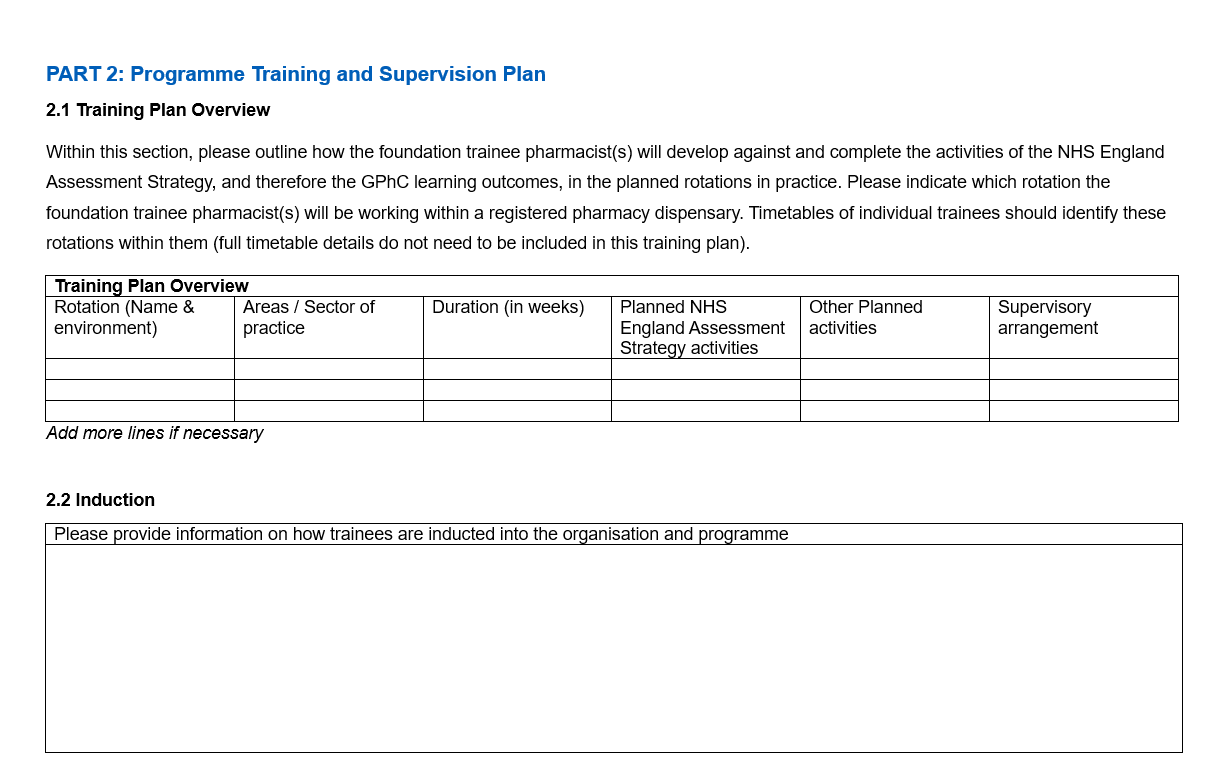 [Speaker Notes: Plain slide with subhead and bullets]
FTPP Training Plan:Guidance
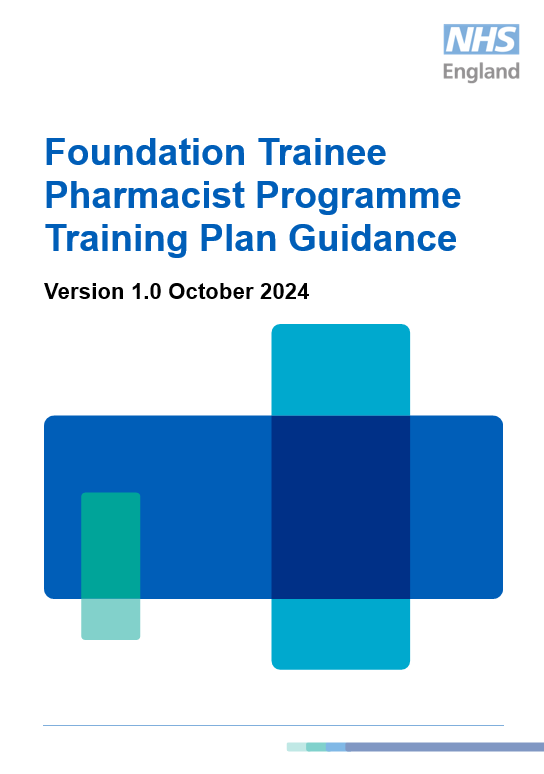 PART 1: Programme and Organisation Information

PART 2: Programme Training and Supervision Plan 
2.1 Training Plan Overview
Including internal and external rotations, how the activities of the assessment strategy will be completed and the planned supervision)
2.2 Induction
2.3 Independent prescribing development 
2.4 Supervision
Focus on effective communication between supervisors and supervisor training and support.

PART 3: Local Quality Management Arrangements
How will effective continuous improvement process be achieved?
[Speaker Notes: Plain slide with subhead and bullets]
National Recruitment Scheme (NRS) Process for 2025/26
National Recruitment Scheme (NRS) process for 2025/26 (1)
[Speaker Notes: Plain slide with subhead and bullets]
National Recruitment Scheme (NRS) process for 2025/26 (2)
Next steps and key points for 2025/26: 

Removal of ‘unsuccessful’ threshold for NRS assessments 
Focus on supporting students that performed less well in the NRS assessments, provision of feedback to university
Training site may be allocated graduate against new learning outcomes or graduate against previous learning outcomes / OSPAP
Will dictate need for prescribing environment/supervision
NHS England will continue to work with pharmacy ICS leads, other key stakeholders and submitted training sites to support development towards training site requirements
[Speaker Notes: Plain slide with subhead and bullets]
Planning foundation training posts for 2025/26
Planning foundation training posts for 2025/26
Key focus:

Access to a Designated Prescribing Practitioner (DPP) and a prescribing learning environment

Consider what effective relationships/ communication arrangements between supervisors across multi-sector sites will look like

Support development of training plans, including consideration of prescribing learning and assessment
[Speaker Notes: Plain slide with subhead and bullets]
Training for DPPs and DSs
DPPs and DSs must have appropriate experience and training to act effectively as educational supervisors
This is a generic, transferable set of skills and knowledge
There are a variety of training resources currently available to support people to gain these skills and knowledge
Education Supervisor Training - ProPharmace

NHSE WT&E will also provide clear training materials for DPPs and DSs on:
How to use the foundation training year Assessment Strategy
What the respective roles and responsibilities of the DPP and DS are
[Speaker Notes: Plain slide with subhead and bullets]
Education Supervisor Training - ProPharmace
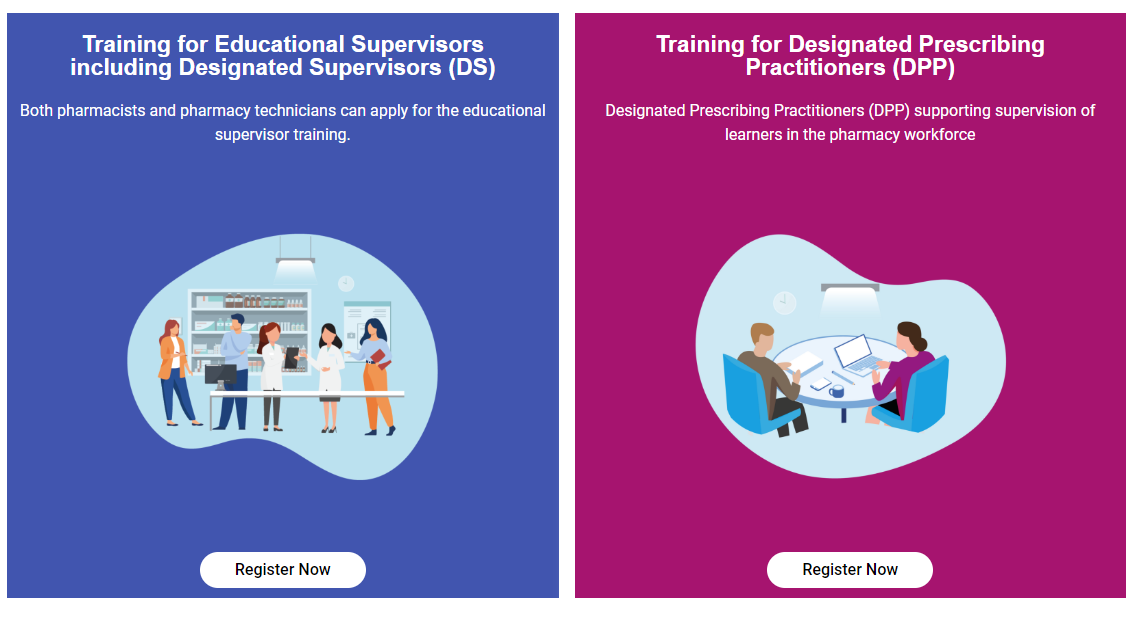 Training and Support in the Foundation Training Year
Training and Support in the Foundation Training Year (1)
NHS England will provide three main components of support and training:
NHS England regional teams will provide a coordinated programme of support for trainee pharmacists and supervisors that aims to directly support quality of training sites, and use of and engagement with the assessment strategy and e-portfolio. This will include an induction event at the start of the training period, and check-point online events at key points.

NHS England will provide access for all trainee pharmacists to a funded foundation trainee pharmacist training offer that is specifically designed to support trainee pharmacists to develop against the learning outcomes. The full specification for this training course is currently in development, with the input of a range of stakeholders. 

The Trainee Pharmacist Learning e-resources is a curated range of digital learning material for all trainee pharmacists to help to support learning and development throughout the Foundation Training Year. Resources have been grouped according to the Assessment Strategy and assessment activities and are intended to help trainee pharmacists to learn and develop, and to demonstrate competence against the learning outcomes.
[Speaker Notes: Plain slide with subhead and bullets]
Training and Support in the Foundation Training Year (2)
All foundation trainee pharmacists entering the programme in 2025 will have access to a core training offer provided by NHS England.
Stakeholder engagement across all sectors of practice has developed the specification for the training offer and its procurement:
Review of GPhC Learning Outcomes in the 2021 Standards for the Initial Education and Training of Pharmacists to identify the areas of learning that should be prioritised and focused on in the training offer, with reference to what would be most challenging to deliver within the workplace. 
NHS England offer will focus on supporting trainees to develop the skills and knowledge to be able to demonstrate the learning outcomes in practice.
The training offer will include:
Induction to orientate trainees to the programme
First aid training
Facilitated local learning sets throughout foundation training, which will bring a group of learners together to focus on a range of themes linked to the priority learning outcomes. 
Creation of communities of practice for trainees, to provide additional support to develop their clinical practice.
The training offer will not include:
Sector specific training relating to service provision. It is expected that any training provision related to the specific needs of individual organisations or employers will continue to be provided by those organisations
Specific registration assessment preparation including mock assessments. 
Specific face to face teaching on clinical therapeutic areas.
[Speaker Notes: Plain slide with subhead and bullets]
Next steps
Next Steps
NHSE WT&E

Continue to support training sites to develop plans

Development of additional support materials for supervisors

Confirmation of further details relating to training course provision
Employers/ foundation training sites

Continue to develop training posts submitted within the NRS
Rotations into other sectors
Develop DS and DPP capacity and capability
Training Plan development

Develop prescribing services and existing prescribers
[Speaker Notes: Plain slide with subhead and bullets]
NHS England Regional ContactsFor advice and information about planning foundation trainee pharmacist places
Find out more and get in touch
To receive news by email about the initial education and training of pharmacists, please complete this form: https://healtheducationyh.onlinesurveys.ac.uk/register-for-ietp-updates

Engage with the Assessment Strategy and E-portfolio: www.hee.nhs.uk/our-work/pharmacy/trainee-pharmacist-foundation-year-programme   

Bookmark the NRS/Oriel site: www.lasepharmacy.hee.nhs.uk/national-recruitment/ 

Email address: england.traineepharmacist@nhs.net
[Speaker Notes: Plain slide with subhead and bullets]